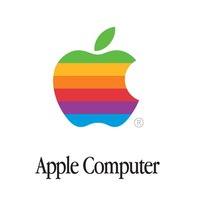 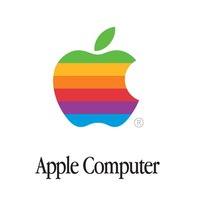 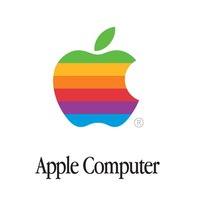 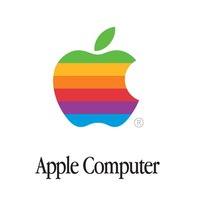 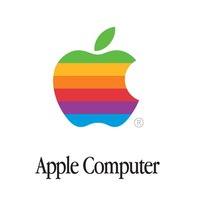 Aa
Bb
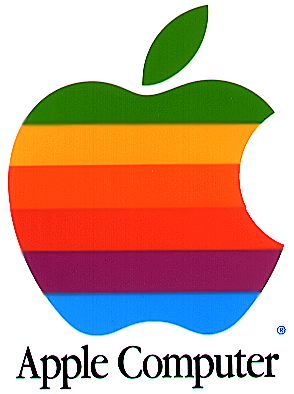 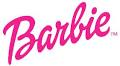 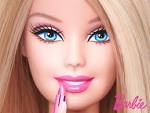 Cc
Dd
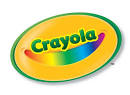 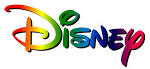 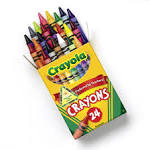 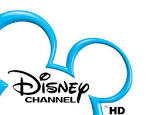 Ee
Short
Ee
Long
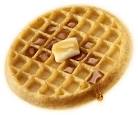 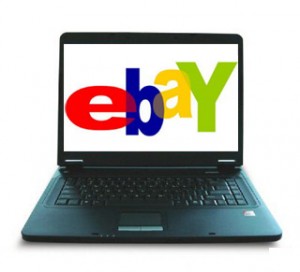 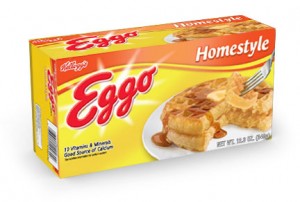 Ff
Gg
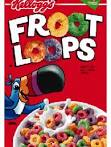 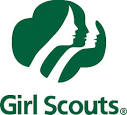 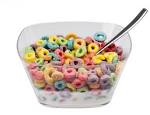 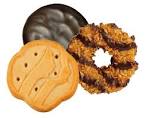 Hh
Ii
Short
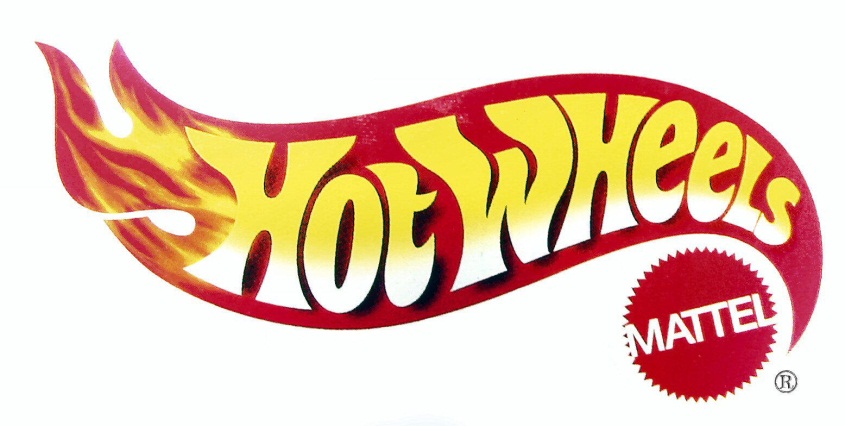 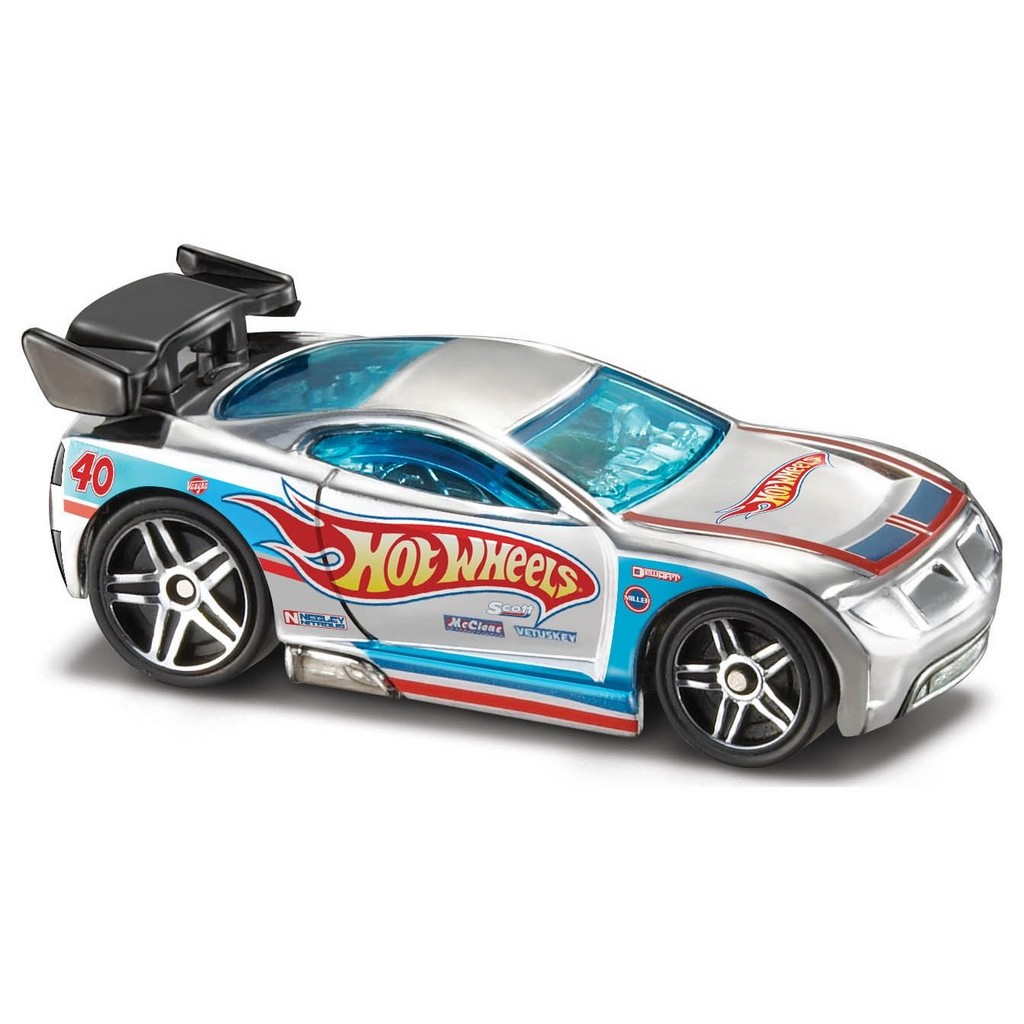 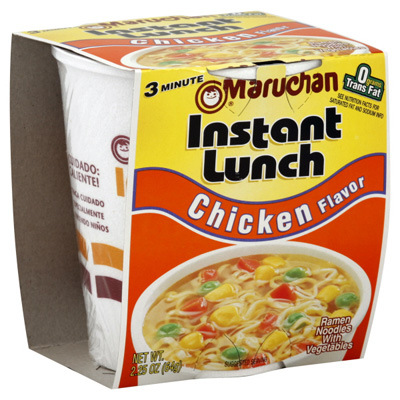 Ii
Long
Jj
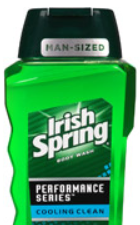 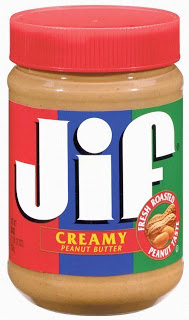 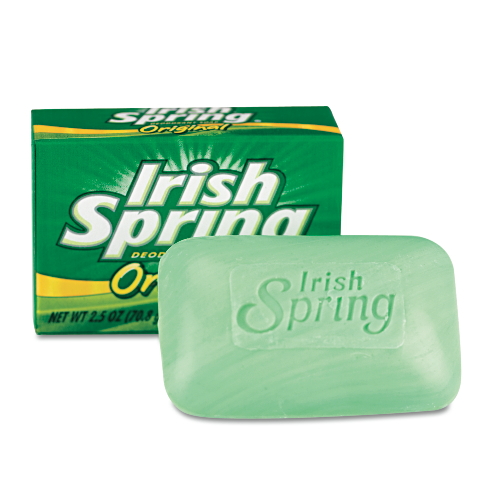 Kk
Ll
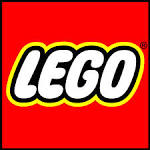 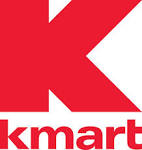 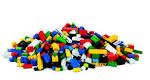 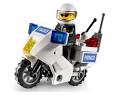 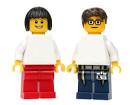 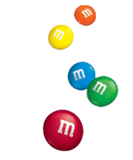 Mm
Nn
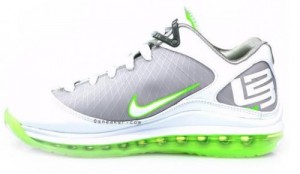 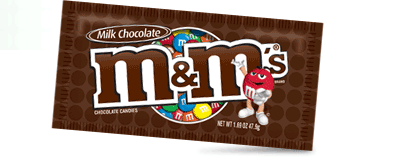 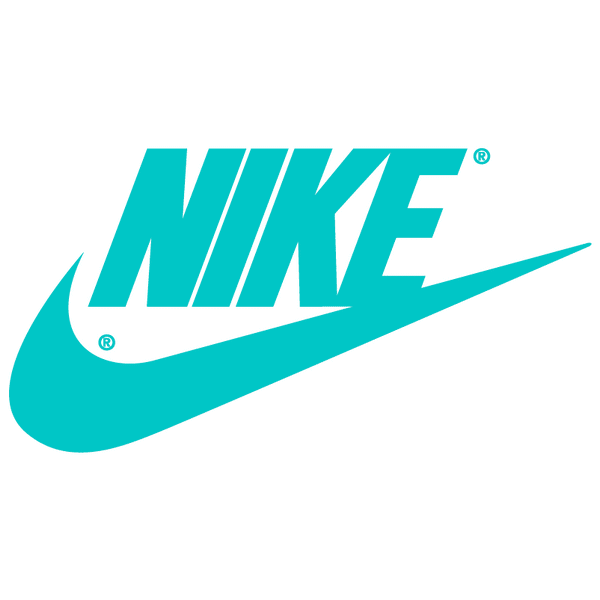 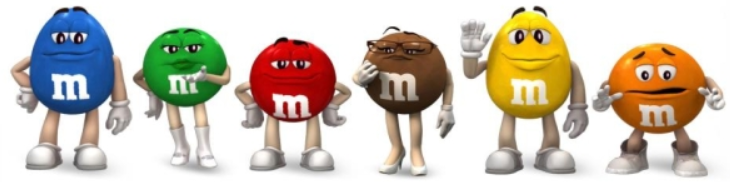 Oo
Long
Pp
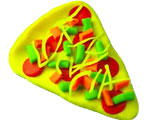 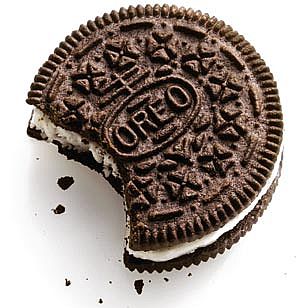 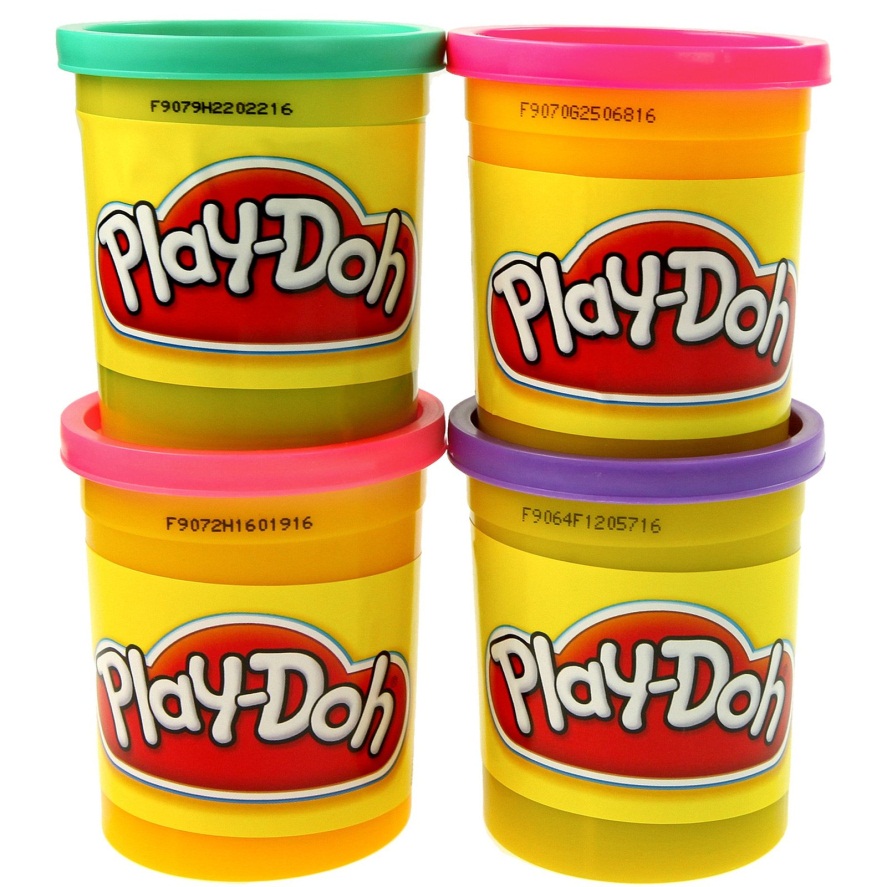 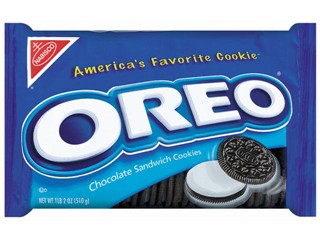 Qq
Rr
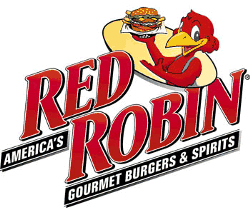 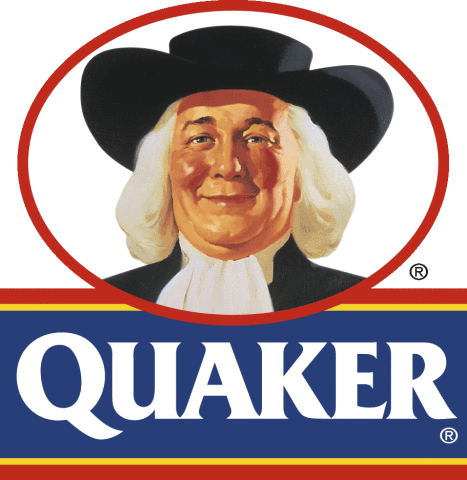 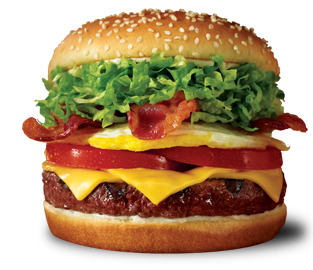 Ss
Tt
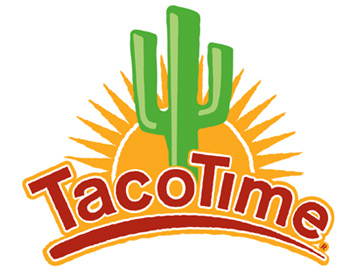 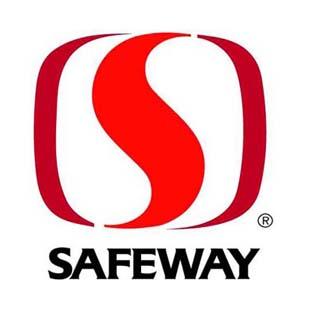 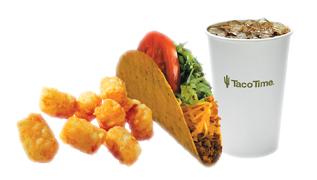 Uu
Short
Oo
Short
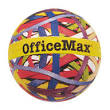 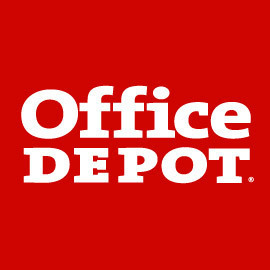 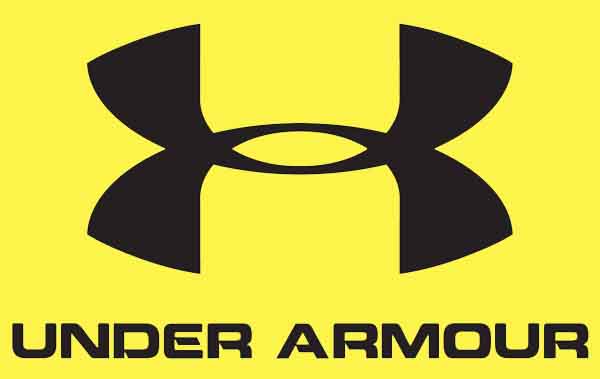 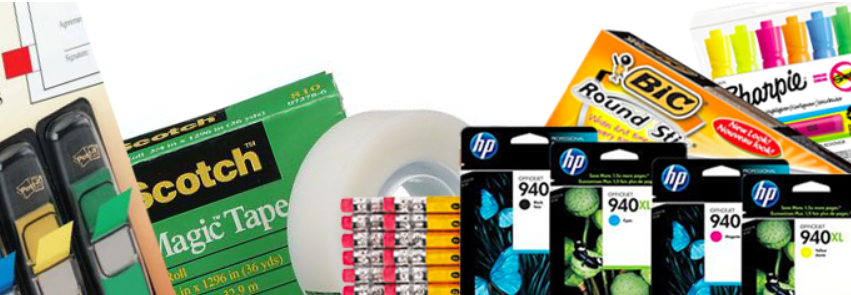 Uu 
Long
Vv
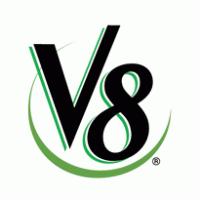 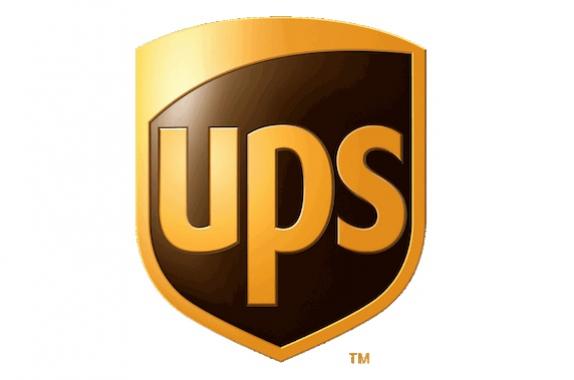 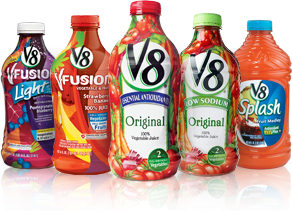 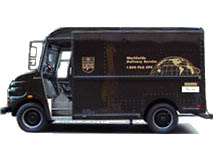 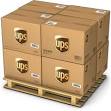 Ww
Xx
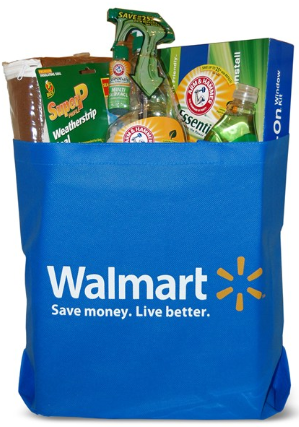 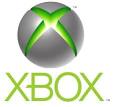 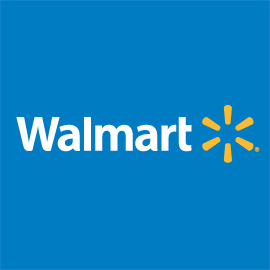 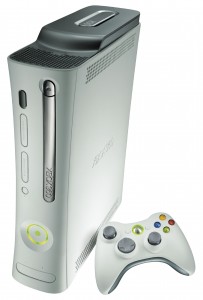 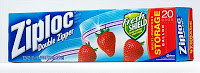 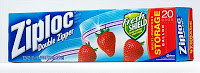 Yy
Zz
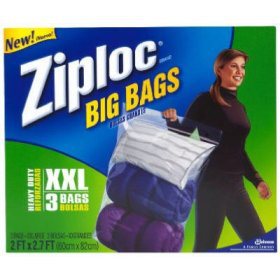 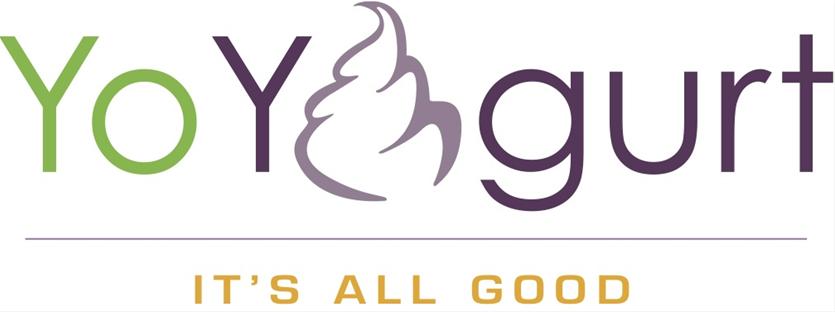 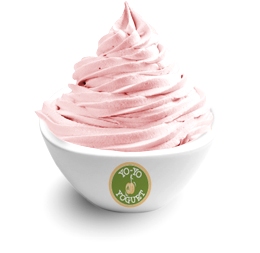 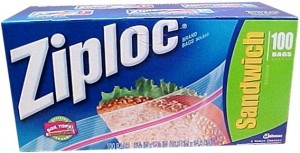